IV Semana Científica do Agreste Pernambucano
SOB A ÉGIDE DOS ALGORITMOS: UMA ANÁLISE DO FILME ALIEN O 8º PASSAGEIRO
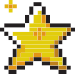 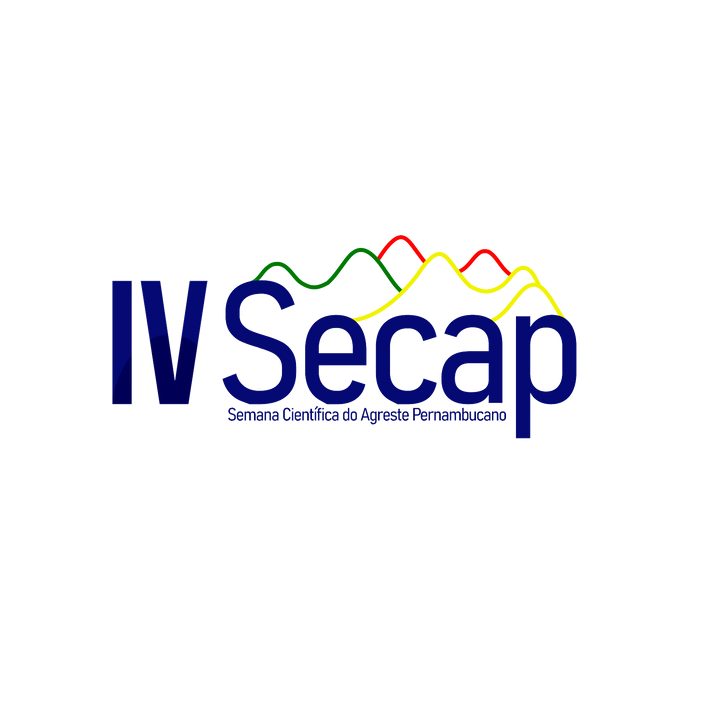 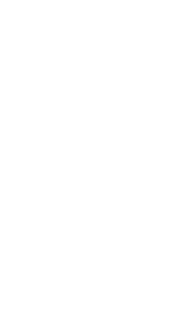 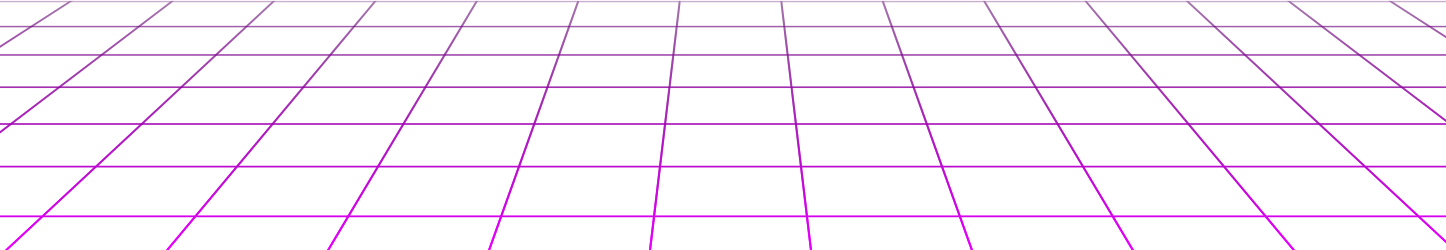 Autor: Otavio Alves de Brito Lucindo da Silva
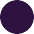 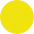 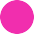 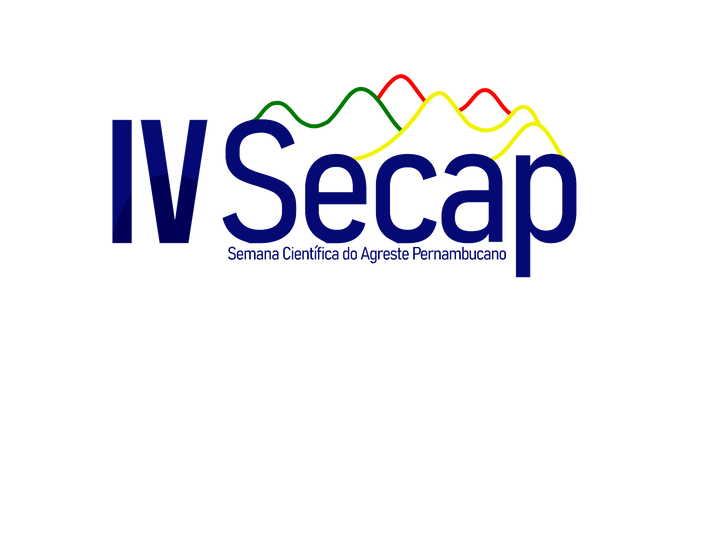 SOB A ÉDIGE DOS ALGORITMOS: UMA ANÁLISE DO FILME ALIEN O 8º PASSAGEIRO
Tópicos
Abrangência das Humanidades Digitais, Ideia de debate.
(3) O Filme, Contraste Com a Atual Realidade.
(2)  Metodologia.
(4) Conclusões.
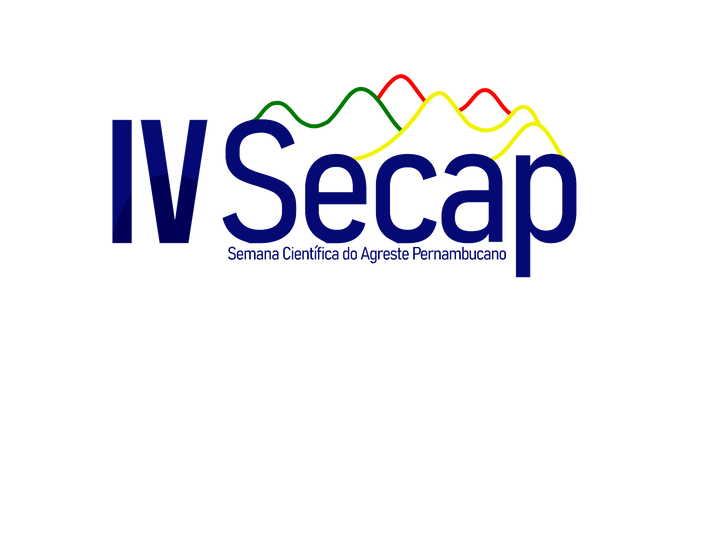 Humanidades Digitais
Como disposto pelo Manifesto das Humanidades Digitais (2012) “transdisciplina, portadora dos métodos, dos dispositivos e das perspectivas heurísticas ligadas ao digital no domínio das Ciências Humanas e Sociais”.
Apesar de ser tratado como um tema bem atual no Brasil, as Humanidades Digitais (HD), estão entre nós há algum tempo. Já em 1949 Roberto Busa, desenvolvia em parceria com a IBM, o que seria considerado o primeiro trabalho desse campo (fonte: IBM 100, 2012).
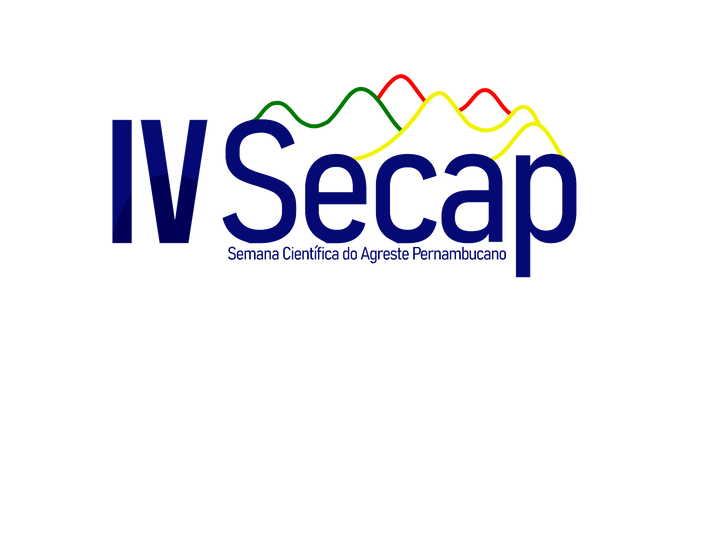 Debate: Refletir sobre estes pontos é importante.
O que é um algoritmo?
Como os algoritmos são desenvolvidos?
Podemos confiar nos algoritmos?
Metodologia
Análise de aspectos macro do filme: Alien, O Oitavo Passageiro de 1979, a fim de contrastar os aspectos ressaltados do filme, com notícias relacionadas ao uso da tecnologia algorítmica, e promover a reflexão sobre estarmos em uma sociedade, onde cada vez mais pessoas são vistas como dados, como número, e menos como pessoas. Também foi realizada revisão do trabalho de alguns pesquisadores sobre a temática.
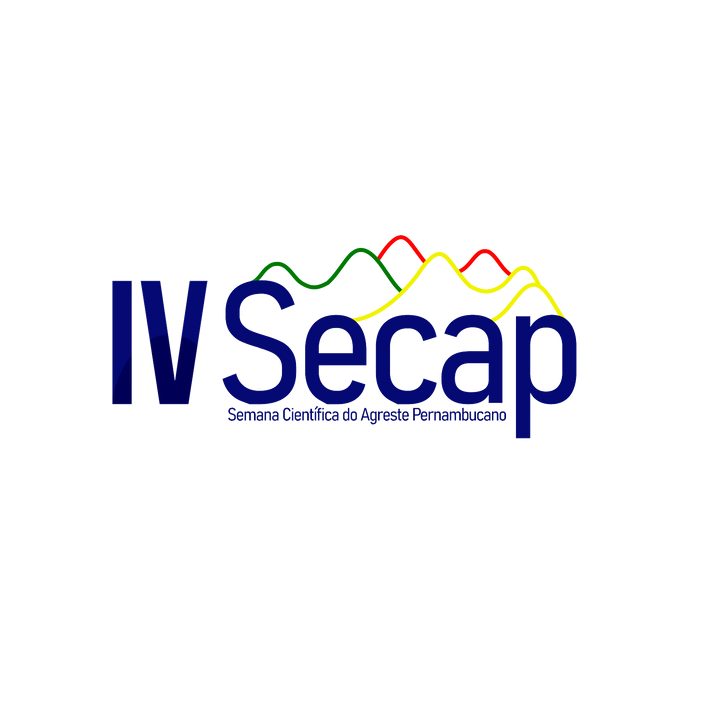 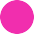 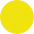 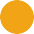 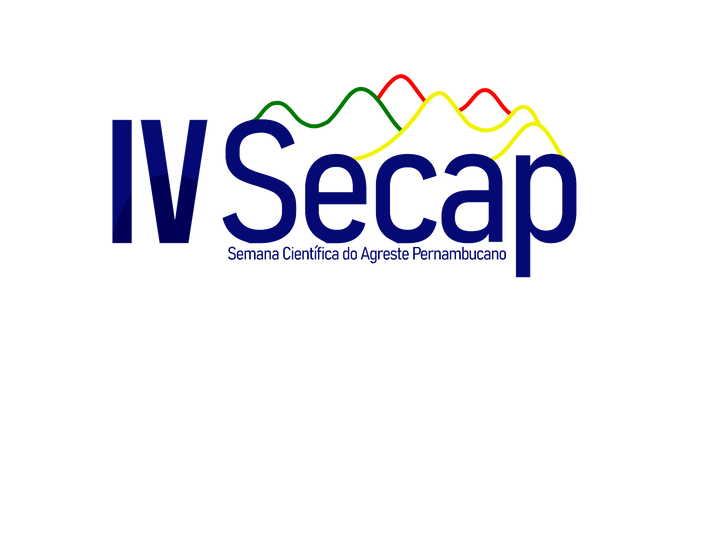 O Filme
O filme começa em uma nave comercial retornando para o planeta Terra, todos os tripulantes estão dormindo, enquanto isso, a nave é monitorada e controlada por um sistema de computador chamado “Mãe”. O sistema ao receber transmissões de rádio frequência, acorda os tripulantes antes do destino final, para que eles analisem se tais frequências se tratam de algum sinal de “vida inteligente”, nenhum deles deseja realmente ir ao planeta de onde vem o sinal para realizar a varredura, todavia são obrigados por contrato a fazê-lo, com risco de perder sua remuneração fixa e variável (Uma observação pertinente aqui, é que certamente quem os delataria seria o mesmo sistema que os acordou). Os tripulantes então vão até o planeta, um deles é atacado por uma forma de vida que desconhecem, e o trazem de volta para nave; nesse ponto há um embate sobre o protocolo de quarentena a ser seguido, e a possibilidade de sem ajuda o tripulante atacado falecer, a contragosto, um dos tripulantes abre a porta e recebe o tripulante atacado, ainda com o ser desconhecido agarrado em seu rosto, mais tarde o tripulante atacado falece, e fica em seu lugar na nave o Alien, com a ideia de destruí-lo, os oficiais da nave consultam a “Mãe”, porém ela informa que não há dados (na primeira solicitação) sobre o caso, todavia em uma segunda consulta, informa que em caso de ser encontrado vida em outros planetas, todas as prioridades deveriam ser canceladas, e a única prioridade seria trazer essa vida ou espécie para análise na Terra, o que poderia culminar no fim de todos na nave. Nesse momento, o tripulante transgressor do protocolo de quarentena tenta matar a oficial, e se revela um robô disfarçado de humano.
Através do filme Alien, o Oitavo Passageiro (1979), é possível perceber alguns pontos relacionados aos sistemas de informação baseado em algoritmos inteligentes, que para a época, poderiam parecer futuristas, todavia hoje parecem bem mais comuns. Note que a ideia de um computador que “sabe” tudo sobre você e o que você faz, não é hoje um aspecto do futuro, mas sim uma realidade presente.
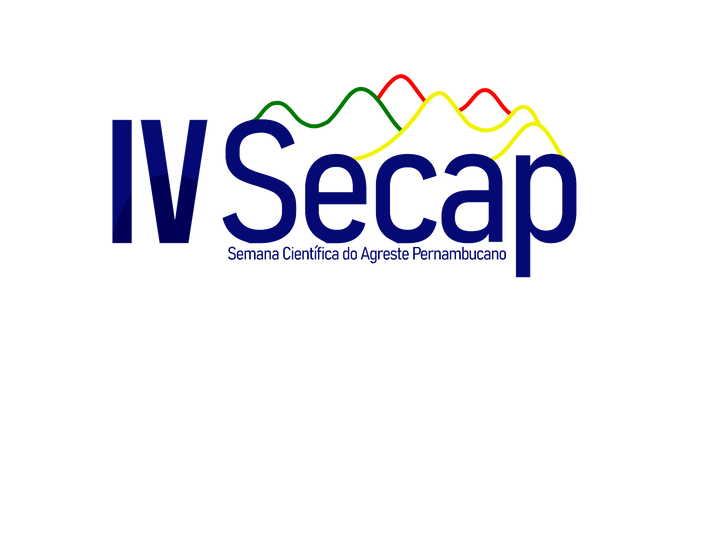 Contraste com a realidade
Em BIT BY BIT, (Matthew J. Salganik 2018: p.349) traz um exemplo sordido, mas que pode ilustrar bem a ideia, “durante a Segunda Guerra Mundial, quando os dados do censo do governo foram usados ​​para facilitar o genocídio que estava ocorrendo contra judeus, ciganos e outros (Seltzer e Anderson 2008).”

Deveríamos ”explicitamente embutir melhores valores em nossos algoritmos, criando modelos de big data que seguem nossa conduta de vida ética. Por vezes isso vai significar colocar equidade antes do lucro. (O’NEAL, 2020, p. 315).”
El País denota: “Uma empresa de ‘software’ despediu centenas de funcionários em agosto seguindo apenas a recomendação de uma inteligência artificial, um caso que pode se tornar comum”
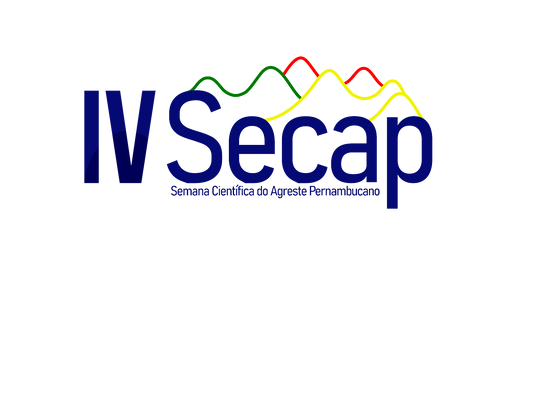 Conclusões
Importante ressaltar, que por trás de todo o desenvolvimento digital, há pessoas, e de alguma forma, esse desenvolvimento reflete suas aspirações e valores. Isso fica evidente no filme, onde o interesse das grandes corporações sobrepuja qualquer outro, pois na verdade, os sistemas por mais inteligentes que fossem, apenas seguiam suas determinações, na vida real, será que essa dinâmica funciona de outra forma?
Uma possível forma de contornar este problema, é debatê-lo, colocá-lo nas rodas de discussão técnica e científica, para que possamos encontrar formas de transmitir bons valores aos algoritmos, para que seja tomado como importante e de sua relevância, um determinado padrão de boas práticas para desenvolvimento, em principal, no que se refere ao aprendizado de máquina, que de alguma forma, tomam conta de nosso dia a dia como humanidade.
É percebido que não há como frear o desenvolvimento das tecnologias digitais, em principal, das tecnologias que envolvem diretamente o bem estar humano. É possível como ressaltado pelo El País, que softwares para demissão, como o apresentado, tornem-se cada vez mais comuns, e que como o filme apresentado, a humanidade seja reduzida cada vez mais a um número, a uma estatística.
REFERÊNCIAS
Matthew J. Salganik (2018), BIT BY BIT Published by Princeton University Press, ISBN 978-0-691-15864-8.
Humanidades Digitais, Manifesto das Humanidades Digitais <https://humanidadesdigitais.org/manifesto-das-humanidades-digitais/> Publicado em 2012, Acessado em Julho de 2022.
Canal Tech, Twitter constata que seu algoritmo de corte de fotos é mesmo racista <https://canaltech.com.br/apps/twitter-constata-que-seu-algoritmo-de-corte-de-fotos-e-mesmo-racista-185388/> Acessado em Julho de 2022.
El País, Google conserta seu algoritmo “racista” apagando os gorilas <https://brasil.elpais.com/brasil/2018/01/14/tecnologia/1515955554_803955.html> Acessado em Julho de 2022.
El País, 150 demissões em um segundo: os algoritmos que decidem quem deve ser mandado embora <https://brasil.elpais.com/tecnologia/2021-10-10/150-demissoes-em-um-segundo-assim-funcionam-os-algoritmos-que-decidem-quem-deve-ser-mandado-embora.html> Acessado em Julho de 2022.
IBM 100, Pioneering the computational linguistics and the largest published work of all time <https://web.archive.org/web/20120327122219/http://www.ibm.com/ibm100/it/en/stories/linguistica_computazionale.html> Acessado em 06 de Outubro de 2022.
H2D Revista em Humanidades Digitais, Seminário PortLinguE: Humanidades & Data Science Percursos Interdisciplinares <https://www.youtube.com/watch?v=WXswFA40UmE&t=8091s&ab_channel=H2D-RevistaemHumanidadesDigitais> 14 de Julho de 2022.
O’NEIL, Cathy. Algoritmos de destruição em massa: como o big data aumenta a desigualdade e ameaça a democracia. 1 ed. Santo André, SP: Rua do Sabão, 2020.341 p. ISBN 978-65-86460-02-5
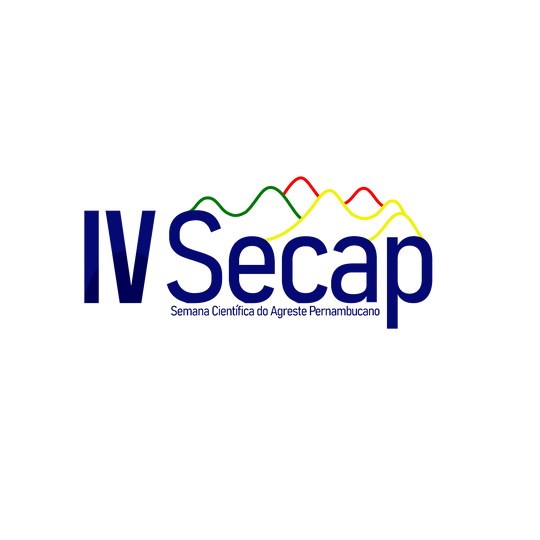